Physics 1210/1310
Mechanics 
&
 Thermodynamics
Lecture C1-7, chapter 6 - 8
Work and Energy
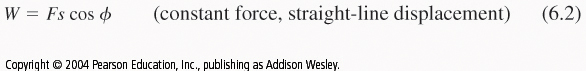 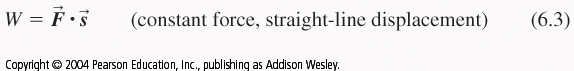 http://www.pa.uky.edu/~phy211/VecArith/
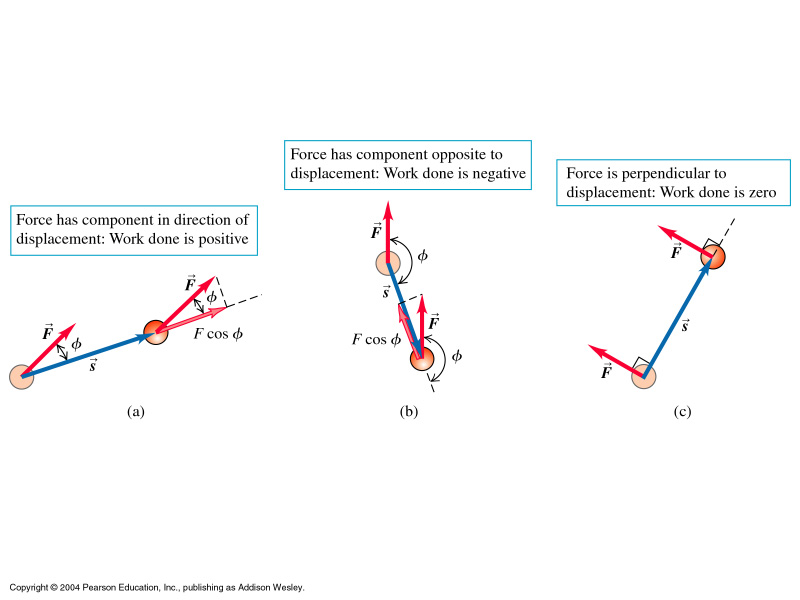 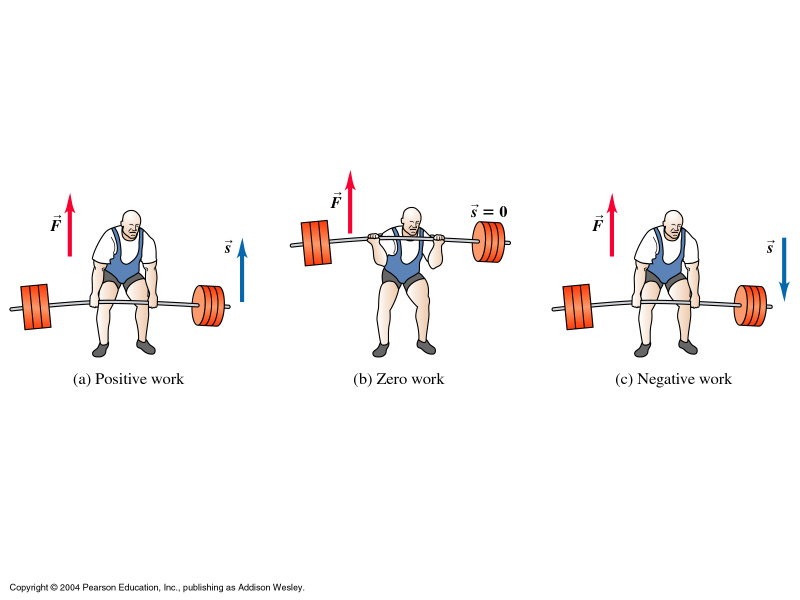 Group Task

Is the total work done by all forces
positive, negative, or zero?
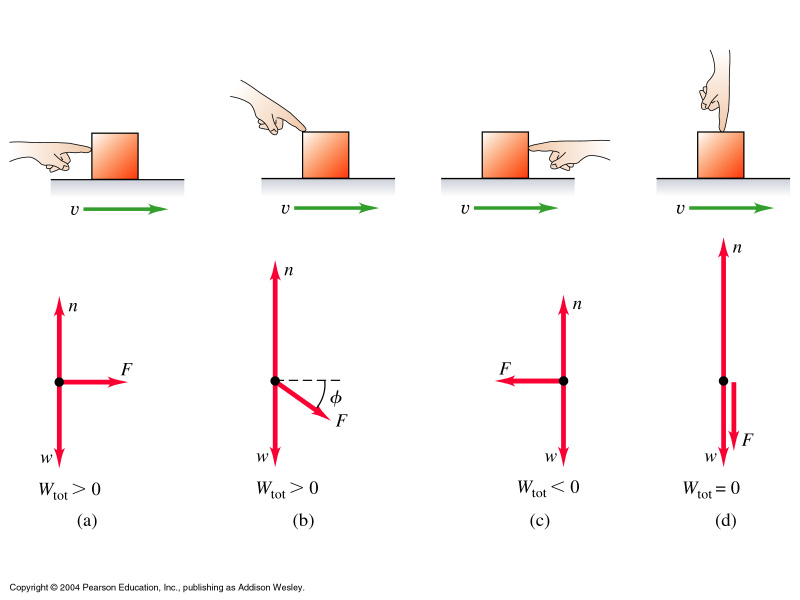 Find speed from KE problem – ex 6.4
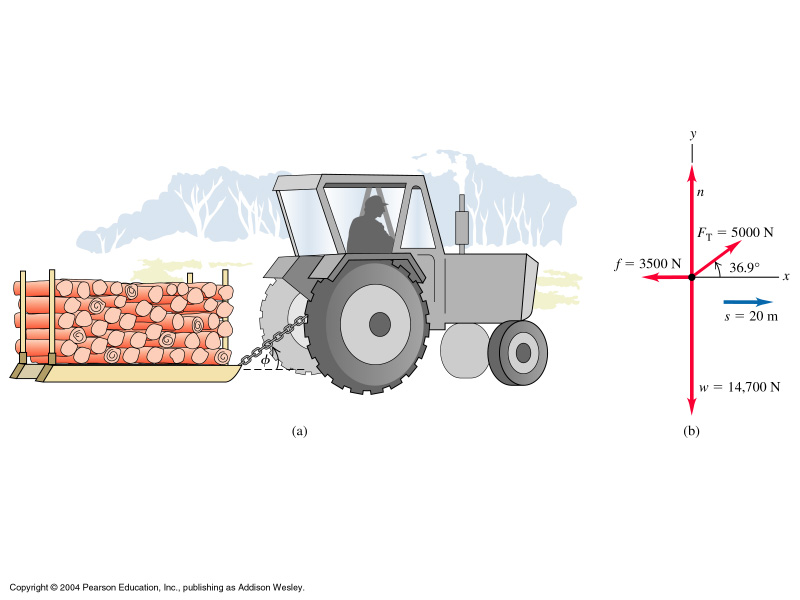 Wtot = WT + Wf + Ww + Wn
 v
Gravitational Kinetic  
Energy
What is energy? It is invisible & it is the storage of the ability
                             to do work.

Motional energy:





Units: [J] ‘Joule’ = [Nm] = [kg m2/s2]
					 use to find v
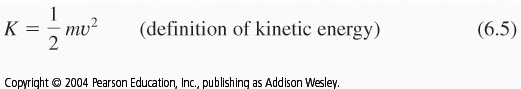 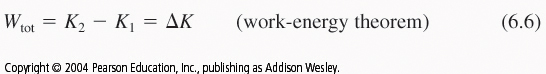 Potential energy:  differs depending on the mechanism which
                               stores the energy  

Gravitational Potential Energy:
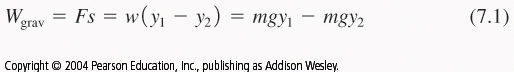 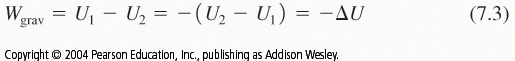 Energy in Projectile Motion
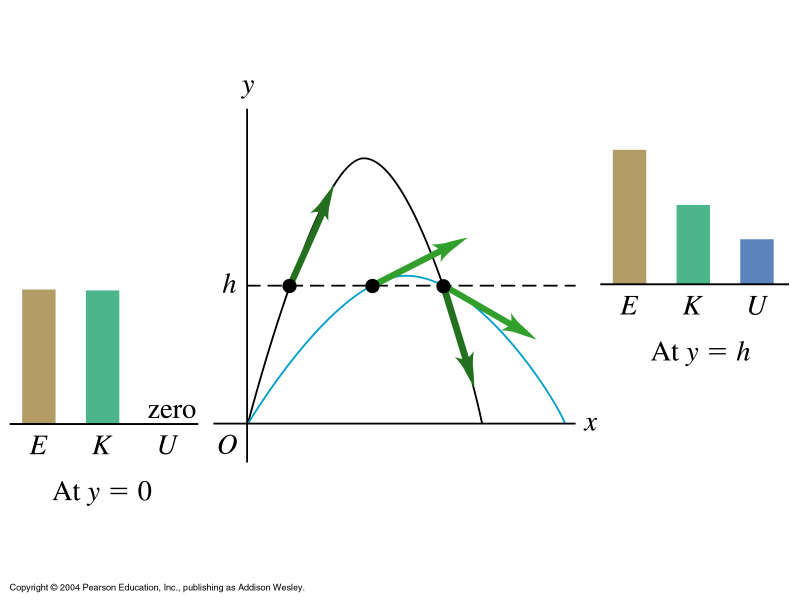 Energy Conservation Law: E = K1 + U1 = K1 + U2
In many processes the mechanical energy E is conserved. Transformation
of energy between K and U may happen.
Projectile motion example 6.20
A 20[N] rock is thrown vertically into the air. When it is
15[m] above ground, vy = + 25[m/s].
     A) Find v0
     B) find ymax
Elastic Potential Energy
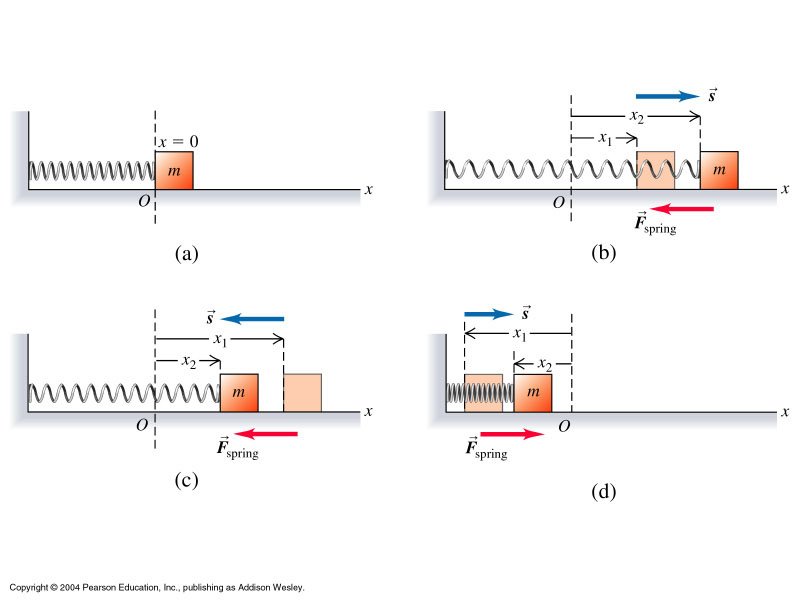 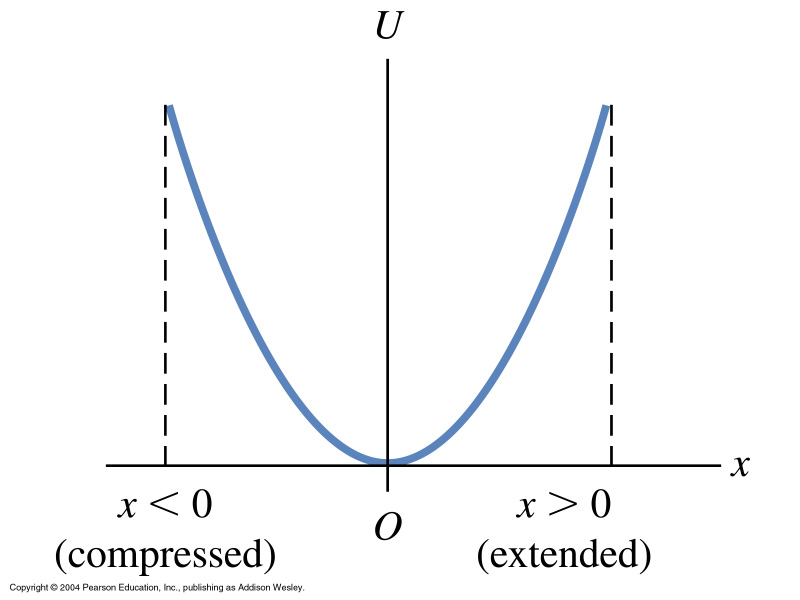 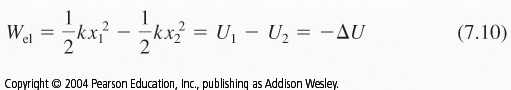 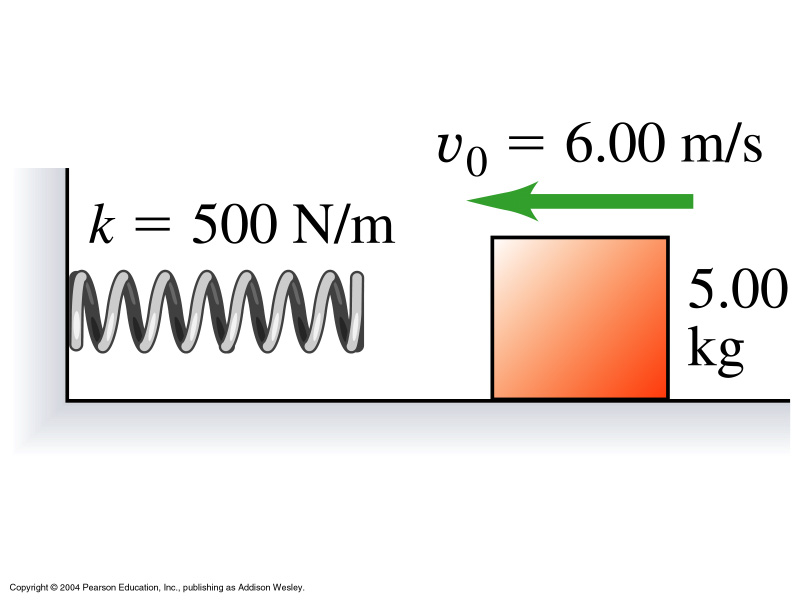 6.85
Conservative Forces
If only conservative forces add to the net force, energy E is conserved:

	•

	•

	•

	•

Most common non-conservative force: Friction
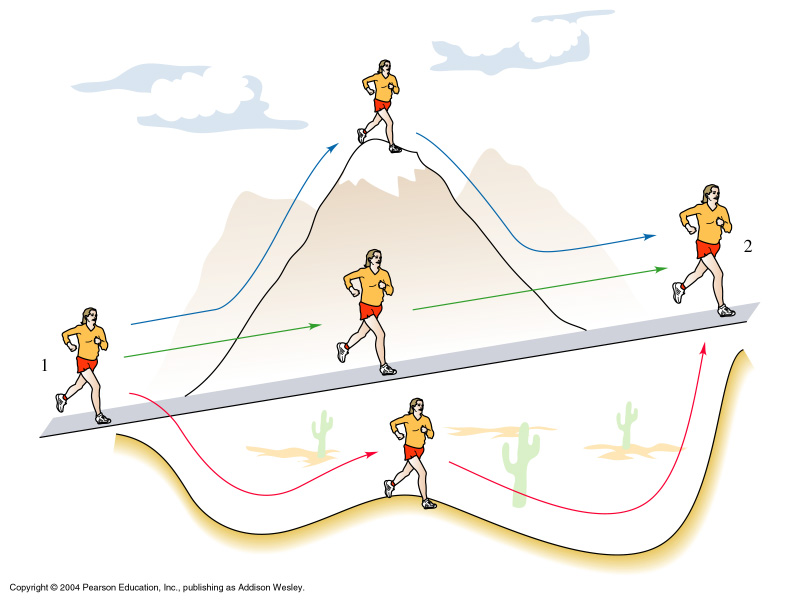 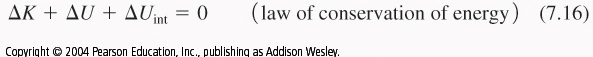 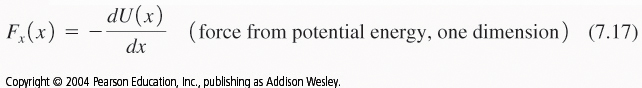 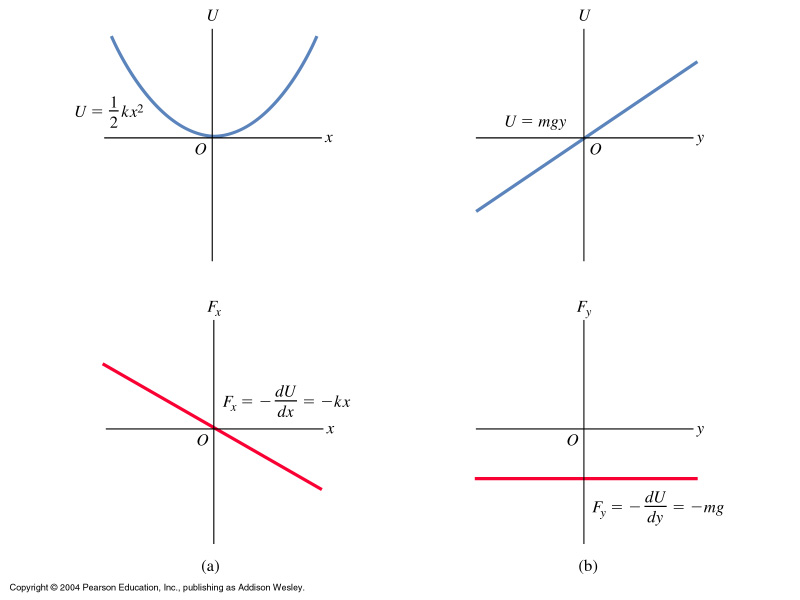 Momentum and Impulse
Conservation of Momentum
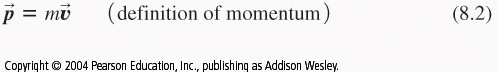 What is momentum?

When to use it? –  
 

… or write it this way:
As before, we can break the vector down into
components:  px,y,z= m vx,y,z
Impulse J.
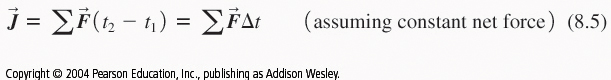 When forces are not constant, we use integration 
and differentiation rather than sums and deltas.
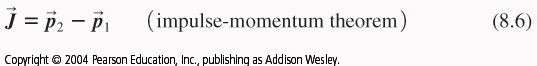 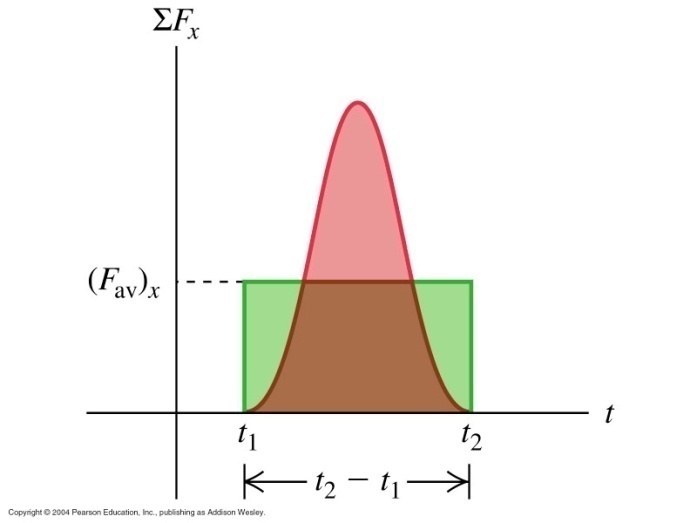 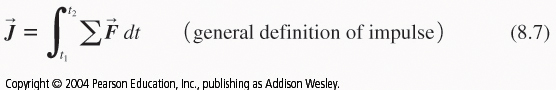 Group Task
Kicking a ball:	mass 0.5 [kg], initially moving left at 20 [m/s]
		then kicked upward at 45^ with magnitude 30 [m/s]

Find J of the net force and the average net force for collision times
					a) 10 [ms]
					b) 25 [ms]
					c) 100[ms]

Take x axis horizontal and to the right, y axis vertically upward
Conservation of Momentum
Consider situations where two or more bodies interact (‘collide’)
No net sum from external forces on a system
			      total momentum is constant
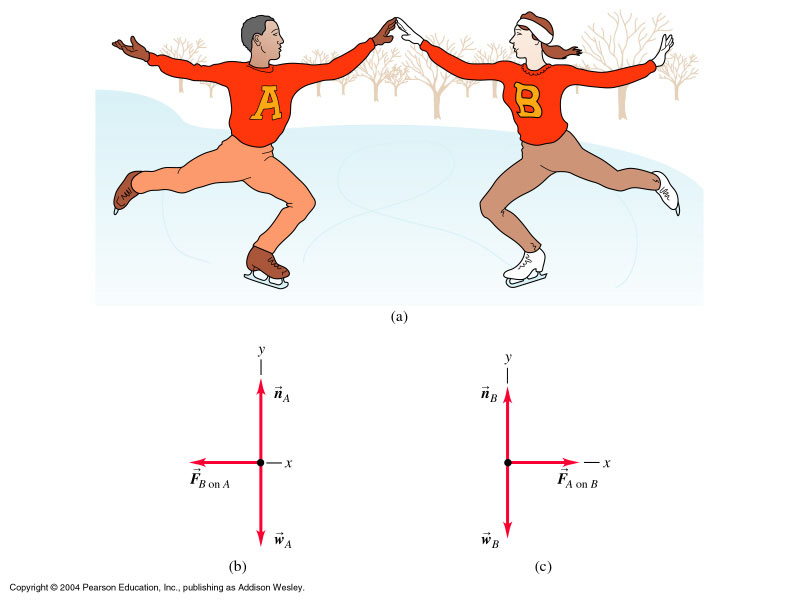 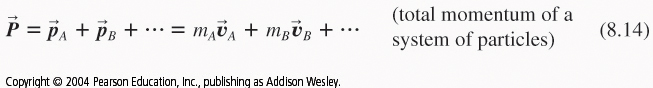 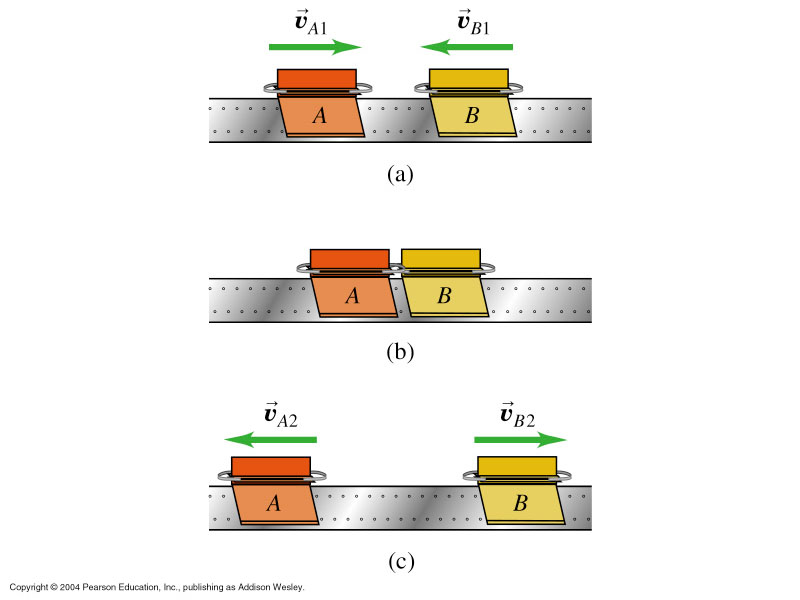 Elastic vs.
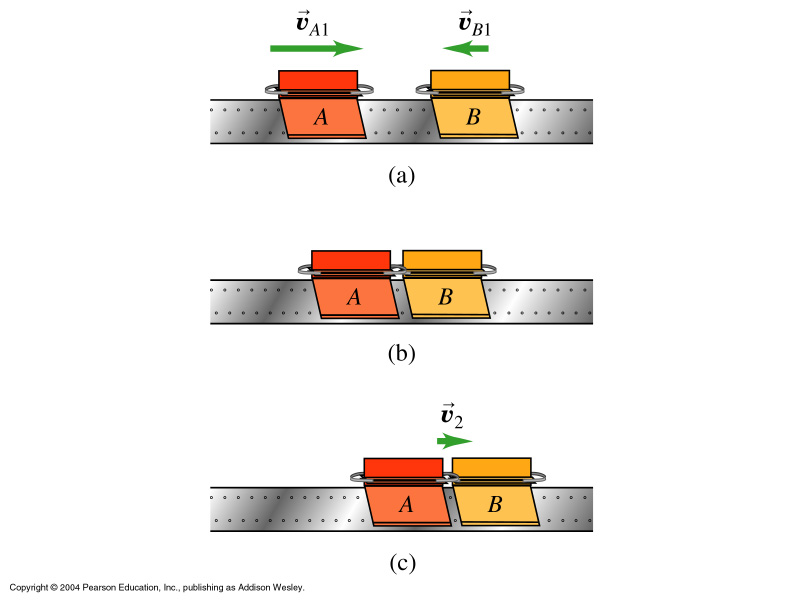 Inelastic collision
Example 8.4: Recoil of a gun
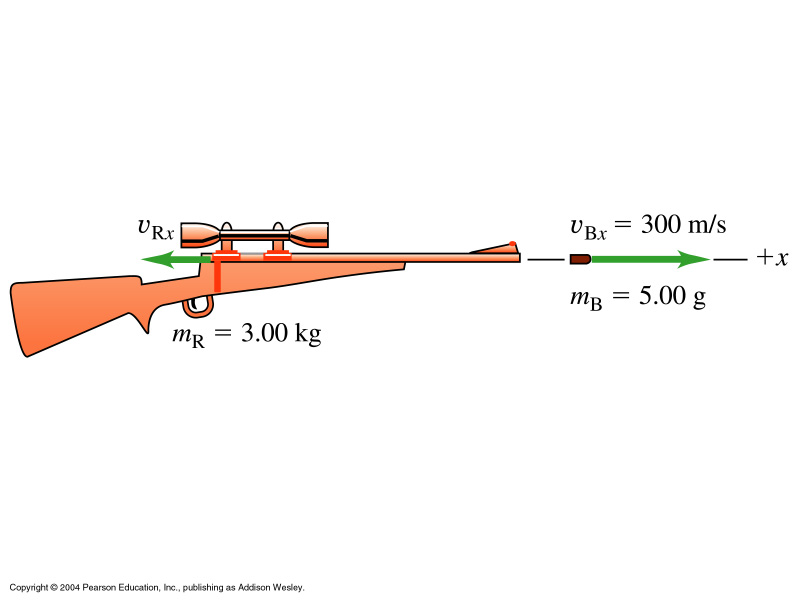 We can also find the kinetic energies of both motions:
Inelastic Collisions
If the forces between two bodies are much larger than any external
forces, we can treat the system as ‘isolated’. Then the total p
of the system does not change during the collision.

If the forces are also conservative, …………………………………….

In inelastic collisions, …………………………………..
Elastic Collisions
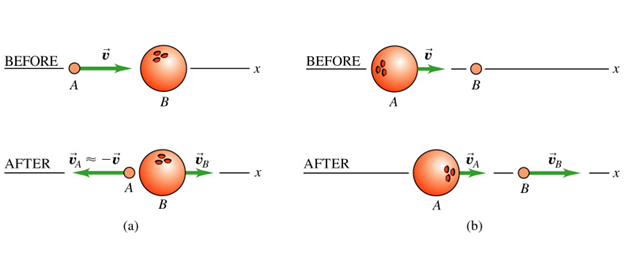 Consider two cases: heavy ball makes impact,
                                  light ball makes impact
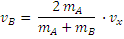 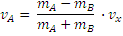 Center-of-Mass concept
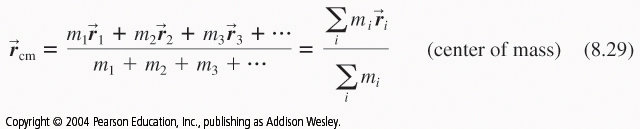 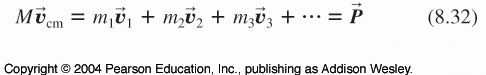 Group Task

Find the center of mass CM of three cars moving in
a row and the velocity of CM.

mA= 1000 [kg]   vA= +10 [m/s]  x0= 0 [m]
mB= 2000 [kg]   vB= +8   [m/s]  x0= 100 [m]
mC= 1200 [kg]  vC=  -2   [m/s]   x0= 200[m]
2d CM
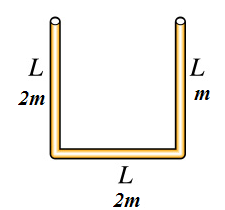 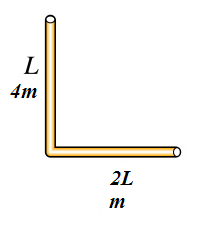